Preparatory  Web meeting for 2019 Annual Meeting in Frascati, Italy
Larry Flynn and Manik Bali
GSICS Coordination Center, NOAA
NOAA GDWG
TABLE OF CONTENT
Proposed topics for GSICS Coordination Center
 Actions on GCC
 Proposed topics for NOAA-GDWG
 Actions on NOAA-GDWG
 Proposed topic for GRWSG-UV
Topics-GSICS Coordination Center
Updates on Actions

 Updates on New Products and Product Promotion
 Review status
 Product types (E.g., SRFs)

 New Action Tracker
Updates on Action Tracker ( New Parsers)

Product Catalog – New Prototype Product Visualization 
 GUW 
 2019 Report on Vladivostok
Instrument and Level 1 Monitoring
 OSCAR, Landing Pages, GPRCs, and ICVS

 Newsletter-Towards collaboration with contemporary journals
Membership
Upcoming Special Issues
You are Welcome to Suggest topics for GCC
NOAA-GCC Action Status
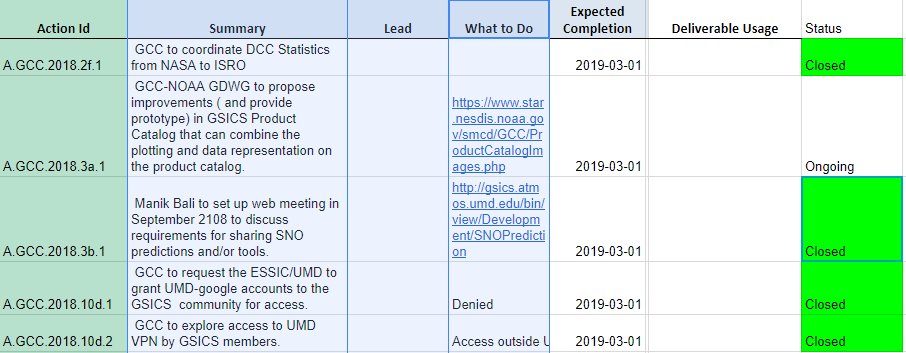 NOAA-GDWD- Actions Status
Topics-NOAA-GDWG
Mirroring GSICS Product 

 New Action Tracker-> Action Tracking on Cloud
 Updates on Action Tracker
Access for GSICS  on  Clouds (AWS, Azure , Google )
 Product Monitoring Tool (A.GDWG.20171108.1)
Product Visualization
 Updates on GSICS Wiki/THREDDS
Welcome to Suggest topics for NOAA-GDWG
NOAA Suggestions for UV Session
UV Project Reports
 Solar
 Reflectivity
 Initial Residuals
 Calibration Best Practices

 Sentinel 5P TropOMI
 NOAA-20 OMPS
 Metop-C GOME-2
 GF-5 EMI, 
 FY-3F OMS-N & OMS-L
 UV in GEO Orbits
Thank you